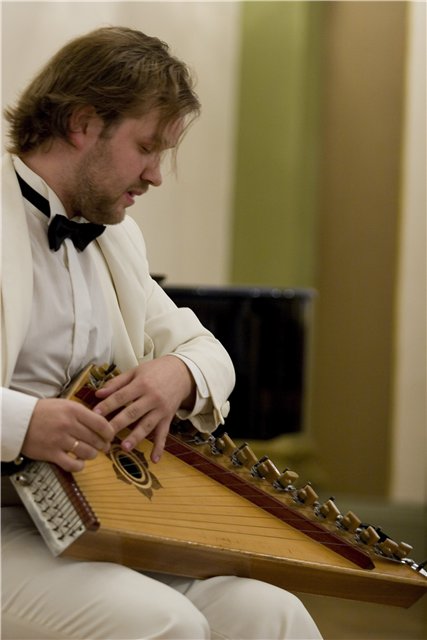 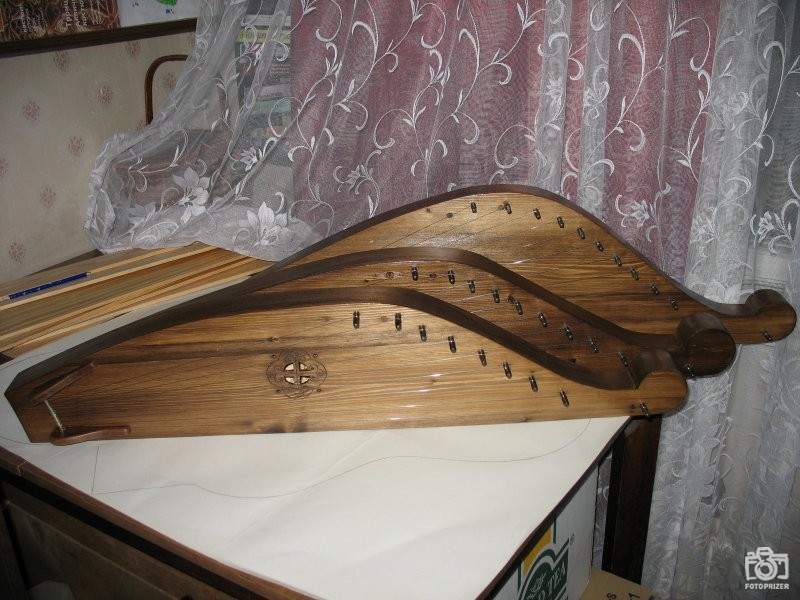 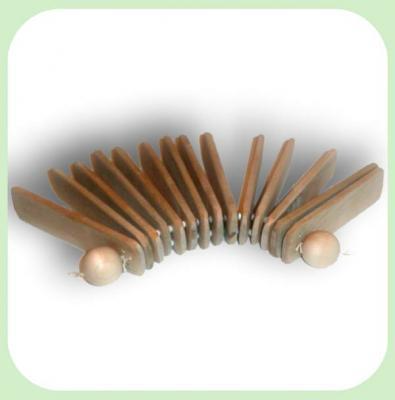 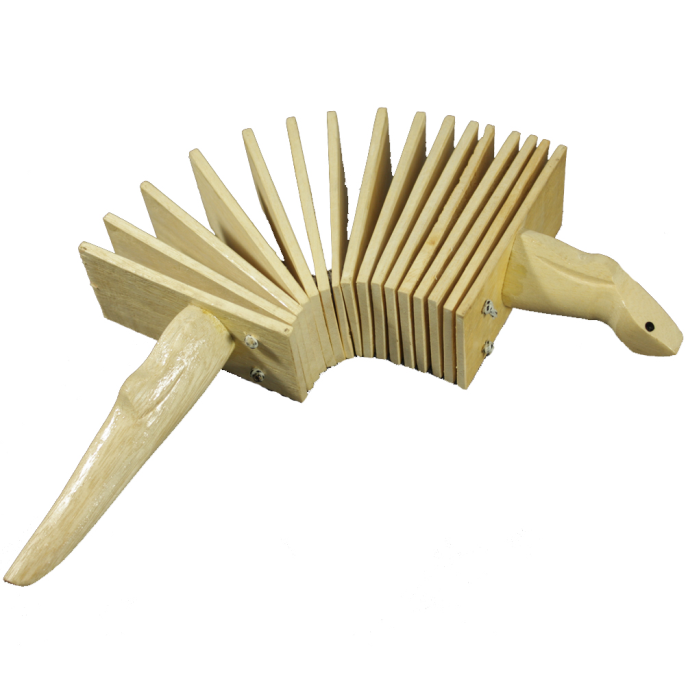 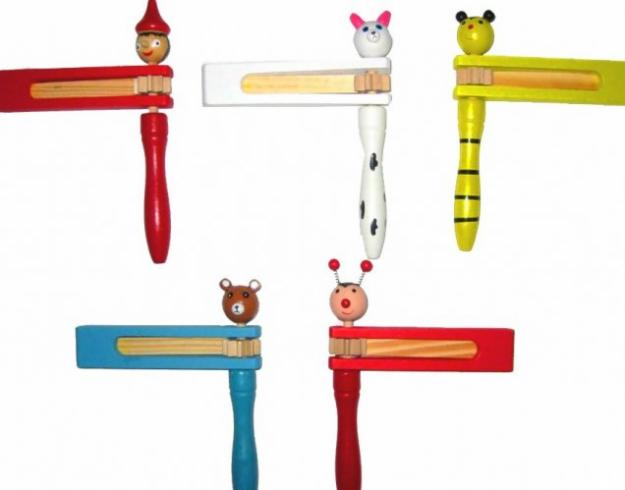 ОРКЕСТР  РУССКИХ  НАРОДНЫХ  ИНСТРУМЕНТОВ
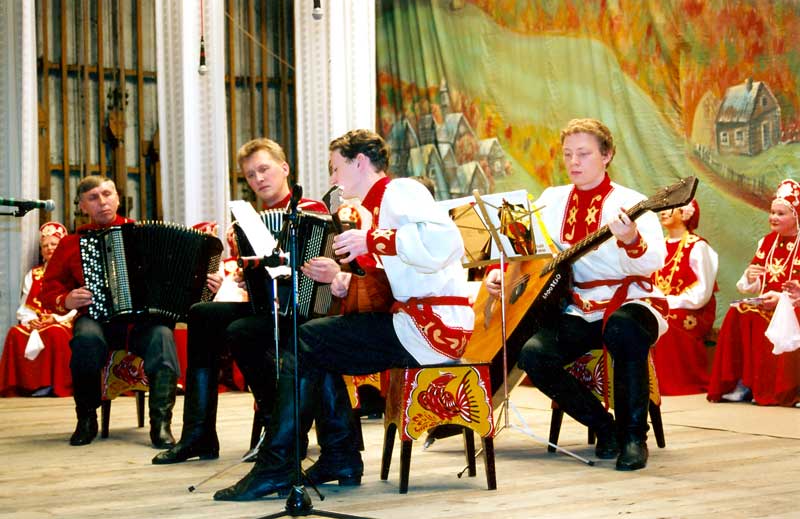